ДЕЛОВАЯ ИГРА
«Проектная деятельность в детском саду в условиях реализации ФГОС дошкольного образования»


Выполнила: Шашкова Н.Ю
д/с»Ласточка»
Цель: обеспечить условия для развития творчества и профессиональной активности педагогов в овладении ими технологий проектирования через интерактивные формы методической работы
Основной целью проектного метода в ДОУ является развитие свободной творческой личности ребенка, которое определяется задачами развития и задачами исследовательской деятельности детей.
Общие задачи развития, специфичные для каждого возраста:
Обеспечение психологического благополучия и здоровья детей
Развитие познавательных способностей 
Развитие творческого воображения 
Развитие творческого мышления
Игра «Ассоциация»
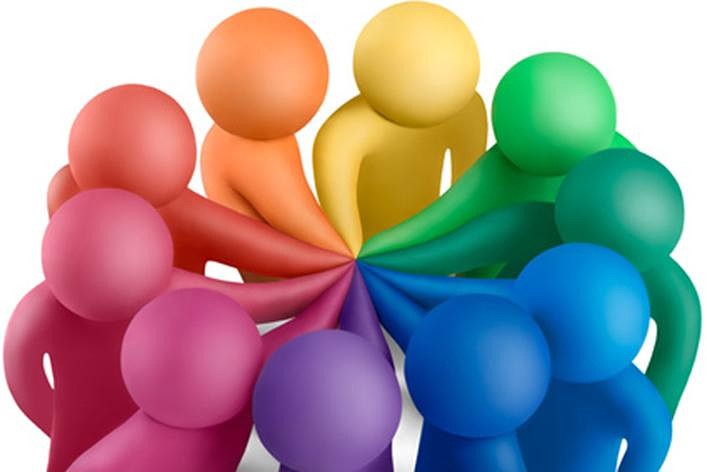 Цель: настроить педагогов на работу, снять психологическое напряжение
Я начну фразу, а вы, продолжите эту фразу.
Если педагог – это цвет, то какой?
Если педагог – это геометрическая фигура, то какая?
Если педагог – это настроение, то какое?
Если представить, что педагог – это сказочный герой, то кто?
Если педагог – это цветок, то это…
Если педагог – игра, то какая
Вопросы из шляпы
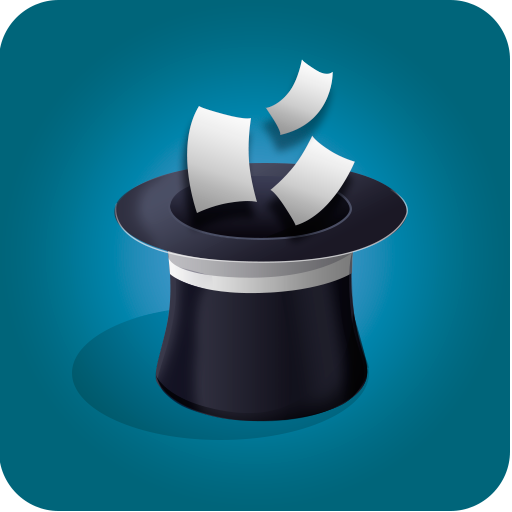 Вопросы из шляпы
1. По каким признакам классифицируются проекты? (по тематике, по составу участников, по срокам реализации)
2. Назовите основные этапы проекта? (цель, разработка, выполнение, подведение итогов)
3. Назовите виды проектов? (творческие, исследовательские, игровые, информационные, комплексные, межгрупповые, групповые, индивидуальные)
4. Какие проекты могут быть по продолжительности? (долгосрочные, краткосрочные, средней продолжительности)
5. Что может быть результатом проекта? (рисунки, доклады, поделки, концерты, праздники, спектакли, аппликации, альбомы и т.д.)
6. Какие проекты бывают по составу участников? (индивидуальные, групповые, фронтальные)
7. На что ориентировано проектирование? (на совместную деятельность участников образовательного процесса).
Вопрос-ответ
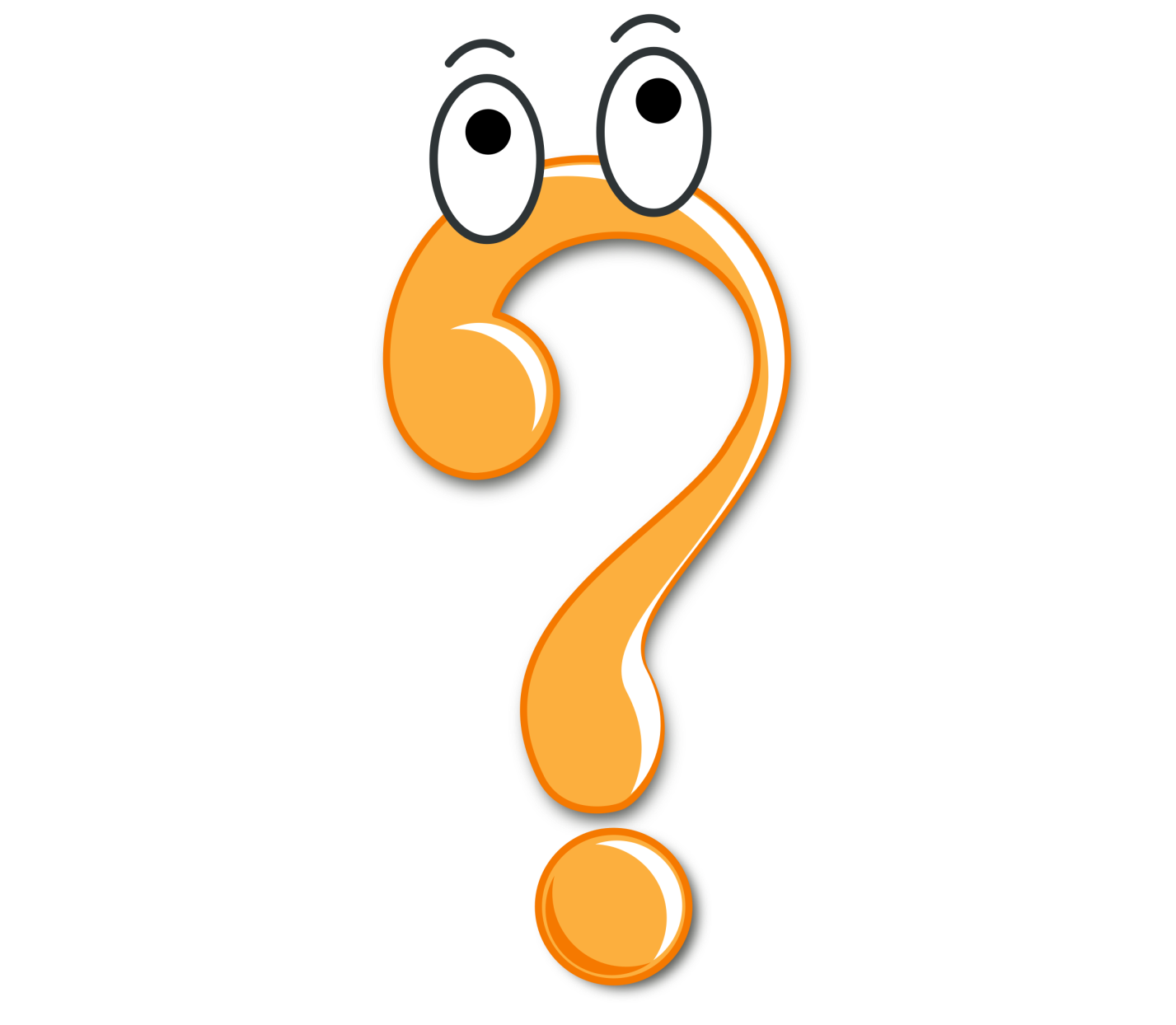 Что такое педагогическое проектирование?
Дань моде
Догма профессиональной деятельности
Вид педагогической деятельности
Что такое гипотеза?
Короткая аннотация проекта
Опасение педагога о неудачной реализации проекта
Предположение, требующее объяснения и подтверждения
Какое содержание педагогической деятельности не является характерным для практического (исследовательского) этапа?
Реализация проектных мероприятий во взаимодействии воспитателя с коллегами и родителями
Выдвижение гипотезы
Открытый показ деятельности по теме
Презентуя проект, педагог должен:
Проявить себя как педагог, владеющий навыками разработки проекта как методического пособия, которое окажет практическую помощь коллегам
Показать свое превосходство над коллегами по решению обозначенной в проекте проблеме
По срокам реализации проект может быть?
Краткосрочным
Срочный
Долговременный
Длительный
Притча «Наберись смелости и сделай попытку»
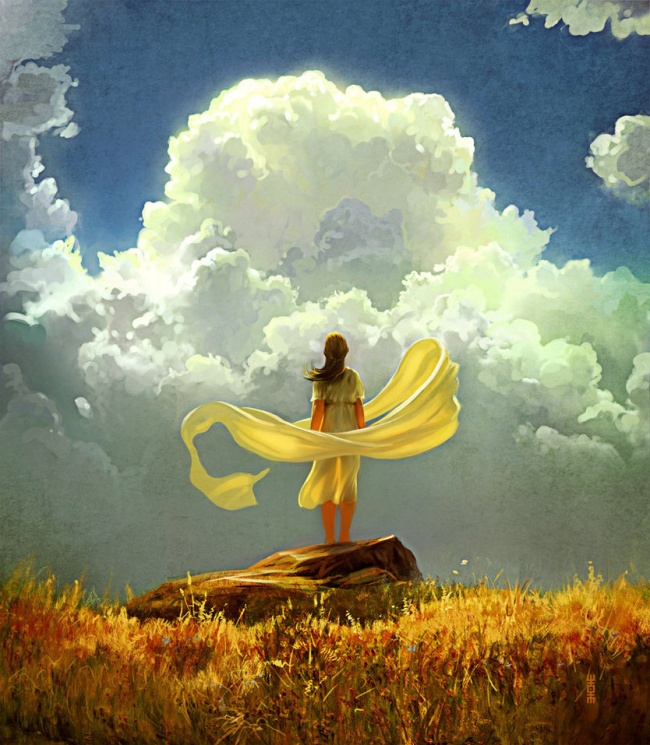 "Король предложил своим придворным испытание, чтобы выбрать из них достойного на важный пост при дворе. Множество сильных и мудрых людей собрались вокруг него. Он подвел всех собравшихся к двери в отдаленном уголке сада. Дверь была огромных размеров и, казалось, вросла глубоко в землю. «Кто из вас сможет открыть эту каменную громаду?» - спросил король. Один за другим его придворные выходили вперед, оценивающе оглядывали дверь, говорили «нет» и отходили в сторону. Другие, слыша, что говорят их предшественники, вообще не решались на испытание. Только один визирь подошел к двери, внимательно посмотрел на нее, потрогал ее руками, испробовал много способов сдвинуть ее и, наконец, дернул сильным рывком. И дверь открылась. Она была оставлена неплотно прикрытой, и необходимо было только желание осознать это и мужество действовать решительно. Король сказал: «Ты получишь пост при дворе, потому что ты не полагался только на то, что видел и слышал, ты привел в действие собственные силы и рискнул попробовать».
Вывод.
"Часто бывает так, что человек воспринимает ситуацию, полагаясь на свои ощущения. Однако часто бывает так, что чувства обманывают людей и тогда они не в состоянии сделать правильных логических выводов. Как же тогда быть? Ответ простой - нужно попробовать проверить свои ощущения и правильность выводов. Философское определение «Практика - критерий истины».
«Самое лучшее открытие – то, которое ребенок делает сам»